Rozvoj IT kompetencí
Pavla Kovářová
Bez čeho se nehnete dál?
Domluva skupiny
Rámcová struktura kurzu (vyrovnanost náročnosti, vazba mezi moduly)
Výukové cíle (kurz, moduly)
Vyhledané podklady
Základ pro obsah textových opor
Rozšiřující materiály (lze později)
Komunikace
Tým
E-kurz (přizpůsobení obsahu možné komunikaci)
Problémy?
Prezentace skupin
Dotazy na mne?
15 min. práce ve skupinách – zpracováno vše řešené v minulém cvičení? (cílová skupina, motivace, úvodní informace ke kurzu/modulu, struktura kurzu…)
Úroveň kompetencí
Jedeme od základů
Pro koho známé, pracuje při přednášce na svém modulu, ale sledujte, co utíká
Co dál?
Dnes:
Základní studijní materiál = jádro kurzu
Didaktické principy pro studijní opory v e-kurzu
Formální zpracování studijních opor
MS Word – formátování, styly, typografie…
MS PowerPoint – interaktivita v prezentaci
Text v HTML
Drobný exkurz do LaTeX
V následujících: 
Obohacení opor grafikou
Zpětná vazba v e-kurzech
Nápady na poslední téma?
Kostruktivistická výuka
V současnosti převažující pedagogické paradigma
Student-centred learning – vazba na jednotlivé studenty
Poznání studentů => motivace, kompetence
Učitel jako partner (učí se navzájem)
Práce s předchozími i novými zkušenostmi
Kooperativní učení
Struktura modulu dle Pavlíček, 2003
Funkce studijní opory (dle Rohlíková a Vejvodová, s. 263)
Základní studijní opory v e-kurzu
Bez zprostředkování vyučujícím => nutnost explicitního vyjádření, předjímání dotazů (rozšiřující materiály)
Jen výjimečně využitelný externí produkt => nutné přizpůsobení kurzu (cíl, cílová skupina…)
Důležitá kombinace a multimedialita, interaktivita, praktická aplikovatelnost
Textové opory
Diskutována:
Vhodnost, ale pro řadu lidí primární
Formát (k tisku)
Často nahrazováno výukovými videi
Kratší
Jen základní informace
Náročnost tvorby i sledování
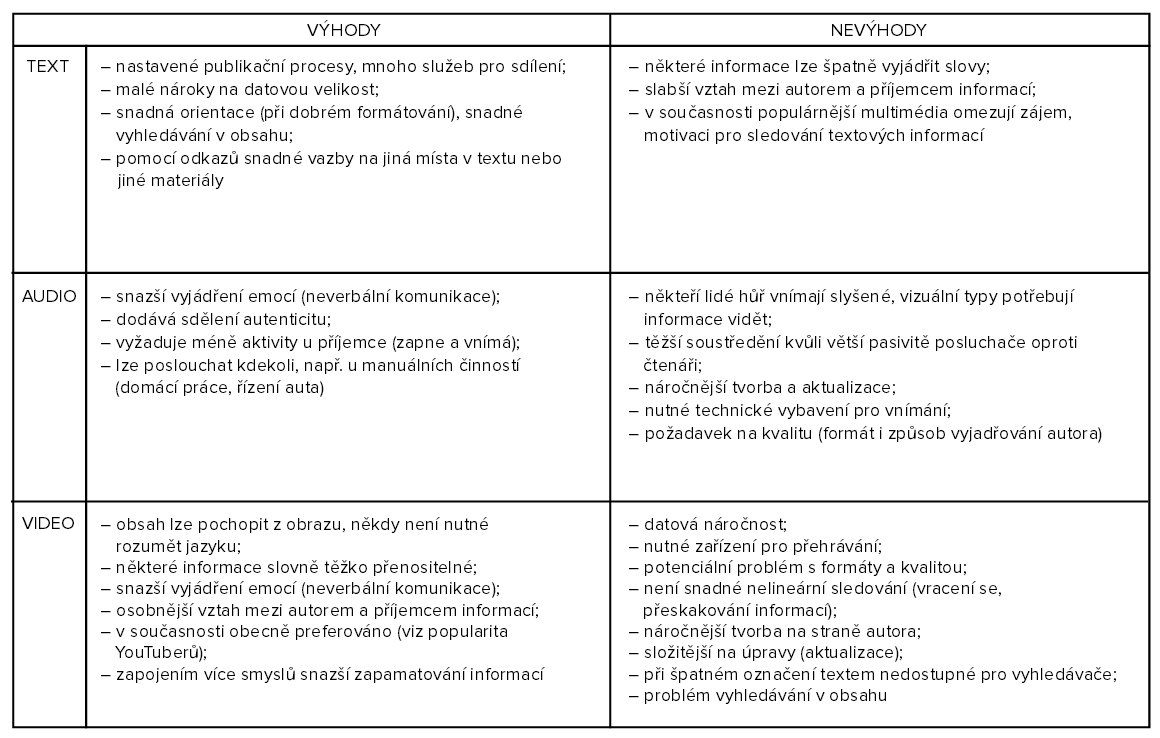 Styl vyjadřování v textové opoře
Konverzace mezi autorem a studentem – otázky, slovesa v 2. osobě mn. č., zájmena vy/váš/svůj…
Snaha vytvořit osobní vztah, ne moc formální (ale spisovný), např. metafory, frazeologie, citově zabarvené => vyšší motivace studentů, zájem
Humor, ale ne nucený (slovní hříčky, vtipné příklady, obrázky…)
Názornost, praktická aplikace (např. podívejte se na ukázku, zamyslete se nad obrázkem…)
Jasné formátování (ne přehnané) – důležité informace, příklady, ikony
Návaznost v textu i mezi texty (křížové odkazy, linky) a dalšími materiály
Jazyková a formální správnost
Typografie
Font: pro delší text patkové, vhodná velikost (10-12 bodů), omezené střídání
Žádné vícečetné mezery a řádky (tabulátor, vložení nového řádku/stránky…), pevné mezery a řádky
Zarovnání do bloku, dělení slov
Žádné sirotky a vdovy (1 řádek odstavce na jiné straně)
Nadpisy formou stylů (jednotnost + generování obsahu) – svázání s následujícím
Mezery za interpunkčním znaménkem, ne před ním (výjimka závorky, uvozovky)
Spojovník (nebude-li) X pomlčka (1938–1945) Levý Alt + 0150
Uvozovky české (6699), procenta X procentní
A další, např. v typografickém taháku
Cvičení typografie MS Word
Změňte font textu na Garamond, velikost 11, zarovnání do bloku, řádkování 1,15, automatické dělení slov
U všech odstavců nastavte odsazení prvního řádku o 1 cm 
Pomocí Ctrl+h odstraňte všechny dvojité mezery a zkontrolujte správnost mezer u interpunkčních znamének a formátu uvozovek
Vložte pevnou mezeru (Crtl+Shift+mezera) za všechny jednopísmenné předložky v kap. 1
V kap. 2.2.4 všechny spojovníky nahraďte pomlčkou, kde má být
Cvičení typografie MS Word
Na s. 2 vygenerujte obsah a na konci textu seznam obrázků
Vyberte všechny nadpisy 1. úrovně a nastavte svázání s následujícím, kontrolu osamocených řádků a vložení konce stránky před nadpis
Aktualizujte obsah
Do zápatí vložte čísla stránek zarovnané na střed, nastavte, aby se číslo stránky nezobrazilo na první straně
Před obrázek v kap. 2.2.2 napište větu „Výsledek ukazuje Obr. 1.“, kde odkaz na obrázek bude pomocí křížového odkazu
Vyzkoušejte si vložení poznámky pod čarou a citace pomocí nástroje v MS Word
Co je/není správně?
Ukázka studijní opory kurzu základů počítačové gramotnosti – textové procesory
Struktura textu
Styl vyjadřování
Práce se studentem
Typografie
Návrhy na zlepšení?
Interaktivní prezentace
Interaktivita možná i v textu (křížové/hypertextové odkazy)
Zde pro ukázku MS PowerPoint
Hypertextový odkaz – místo v dokumentu
Animace – kliknutí na objekt
Akce (pod objekty) – přechody mezi snímky, spuštění programu, přehrání zvuku…
Cvičení:
Vytvořte manuálně kopii slidu 15 a 17 (ne zkopírováním)
Typy materiálů – základní studijní opora
Soubor: libovolný soubor ke stažení
Kniha: dlouhý textový materiál dělený na kapitoly, lze zařadit i multimédia
Stránka: webová stránka jako součást kurzu – snadnější aktualizace + dostupnost
Přednáška: adaptivní výkladový materiál => posloupnost aktivit s různými cestami procházení, např. dle kontrolních otázek
Texty v HTML (Moodle)
Formátování (nadpis, font, velikost písma, tučné/kurzíva…)
Barva textu a pozadí
Zarovnání, body, číslování, odsazení
Vložení a nastavení obrázků a videa/zvuku, tabulky… (zarovnání, rozměry, odsazení, rámeček, titulek…)
Pevné mezery, speciální znaky (ve zdroji posloupnost znaků, např. pevná mezera je &nbsp)
HTML odkazy
Hledat/nahradit
Úprava zdrojového kódu
Zdrojový kód – tagy
Tagy pro nastavení nad prostým textem
V ostrých závorkách <br> bez mezer
Většina párová <p> </p>
Neznámé tagy ignorovány
Dvě mezery jako jedna
Enter (řádky) bez významu (jen přehlednost)
Mnoho možností, pro začátek základ, další tagy, atributy a tipy např. v HTML příručce
Základy tagy
Nadpisy <h1> až <h6>
Tučně <b>, kurzíva <i>
Konec řádku (nepárový) <br>
Odstavec <p>
Vložení obrázku (nepárový) <img src="obrázek.jpg">
Blok textu <span>
Odkaz <a>
Poznámka <!-- poznámka -->
Vybrané atributy
Align = zarovnání
Style = formát textu (např. barva) <span style="color: red">červená</span>
Href = cesta k odkazu <a href="adresář/soubor.htm">odkaz</a>
HTML cvičení
Vezměte cca A4 textu studijní opory a vytvořte z ní studijní materiál stránka ve vašem modulu
Nastavte nadpis(y)
Zarovnejte vše vlevo
Font písma bezpatkový, 12 bodů
Klíčová slova tučně
Vložte min. 1 obrázek, nastavte velikost, obtékání, zarovnání
Vložte min. 1 embed videa z YouTube
Vložte min. 3 odkazy
Zobrazte výsledek ve zdrojovém kódu a projděte si ho
Exkurz do LaTeX
TeX v public domain (Stanford University), LaTeX nadstavba (systém maker
Proti WYSIWYG editorům formátovací značky => kompilace do PDF (nebo .tex)
Sazba stránky s algoritmy pro dodržení typografických pravidel (někdy problém s jazykovými, vč. dělení slov)
Dostupná řada šablon pro typy textu (leták, kniha, článek…)
Zápis v LaTeX
Na začátek nutná iniciace balíčků (např. čeština, grafika…)
Podobně jako tag, může mít různé parametry, nutné dodržení velikosti písmen 
\prikaz[nepovinny_parametr]{povinny_parametr}
Struktura pro formu i obsah apod. 
Prostředí pro bloky obsahu (\begin … \end), např. seznamy
Příkazy opět najdete na webu, např. ShareLaTeX Documentation, příp. základy v češtině, podrobnější nebo LaTeX v kostce
Ukázka bakalářské práce
Vyzkoušejte ShareLaTeX
Vezměte cca A4 textu studijní opory a vytvořte z ní studijní materiál stránka ve vašem modulu
Klíčová slova tučně
Vložte min. 1 obrázek, nastavte velikost
Vložte min. 3 odkazy
Úkol bloku
Vyberte si formát pro základní studijní materiál
Upravte obsah s využitím vhodných formátovacích nástrojů
Dodržte didaktická pravidla pro studijní opory
Dodržte jazyková a typografická pravidla
Myslete na interaktivitu
Časová náročnost základního studijního materiálu min. 30 min.
Děkuji za pozornost.